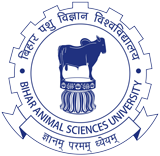 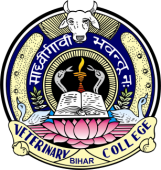 Emerging, Re-emerging and Occupational Zoonoses
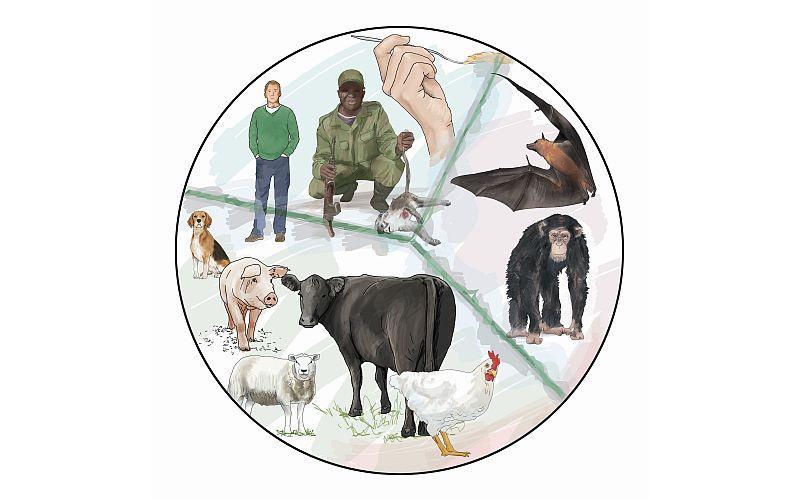 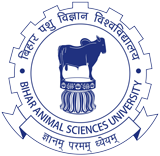 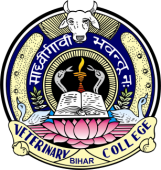 Definition
Emerging Zoonoses
    According to the WHO emerging zoonoses is "a zoonosis that is newly recognized or newly evolved, or that has occurred previously but shows an increase in incidence or expansion in geographical, host or vector range”
An emerging infectious disease is a one that is caused by a newly discovered infectious agent or by a newly identified variant of a known pathogen, which has emerged and whose incidence in humans has increased during the last two decades and is threatening to increase in the near future. 
•   This term also refers to that disease which was formerly confined to one geographic area, has now spread to other areas.
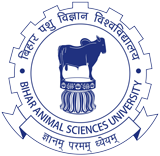 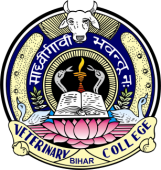 Definition
Re-emerging  Zoonoses
     Disease that once were major health problem globally and then decline dramatically but are again a health problem for a significant proportion of population.

The diseases which was previously controlled but once again has risen to be a significant health problem
 • Recently, decreased compliance with vaccination policy has also led to reemergence of diseases such as measles and pertussis, which were previously under control
 The use of deadly pathogens, such as smallpox or anthrax, as agents of bioterrorism is an increasingly acknowledged threat
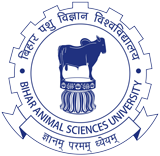 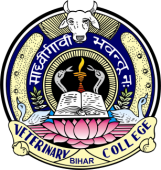 Emergence and re-emergence of zoonotic diseases may be any one of the following categories
A known agent appearing in a new geographic area.
A known agent appearing in a unsusceptible species.
A previously unknown agent detected for the first time.
Emerging human pathogens
Total human pathogens known
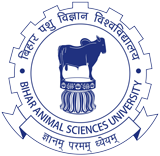 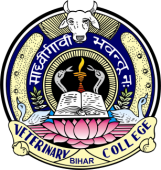 Global Examples of Emerging & Reemerging infectious diseases
*Emergence of COVID-19 (December, 2019, China), Pandemic in 170 Count.
(NIH, 2015)
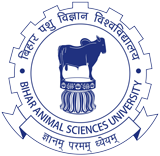 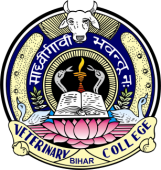 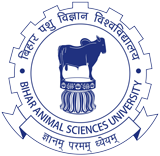 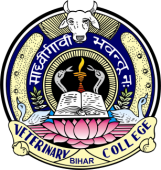 Emergence and Re-Emergence of diseases: Broad factor
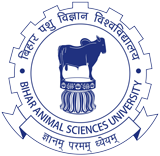 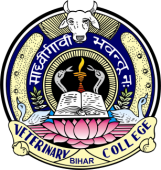 Emergence and Re-Emergence of diseases: Factors
AGENT
EBOLA
H5N1/ H1N1
Genetic Modification

Drug Resistance
COVID-19
Hanta virus
MDR TB
BSE
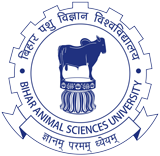 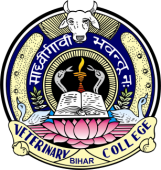 Occupational Zoonoses
Disease and infections that are transmitted in nature between man and animals on account of their occupation
      Examples: Anthrax, Brucellosis, Leptospirosis, Q fever etc. 

WHO Expert Committee on Bacterial and Viral Zoonoses (1982) categorized the occupational groups in seven categories depending upon the type of exposure
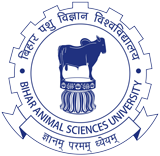 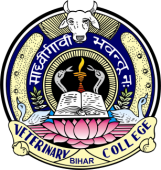